Старинные часы
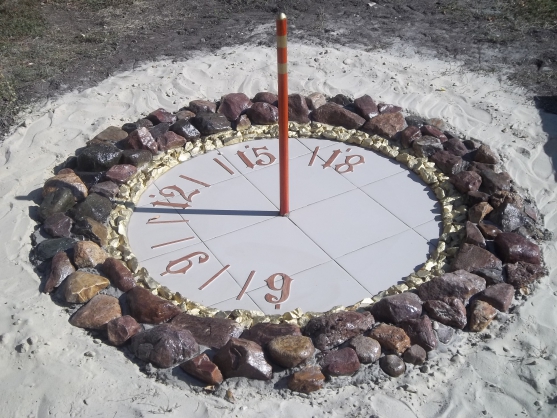 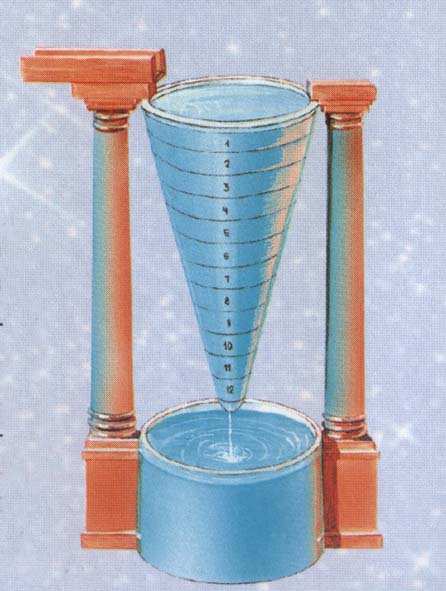 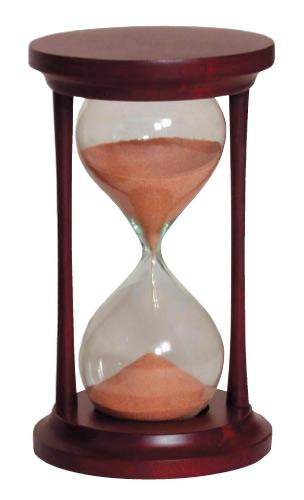 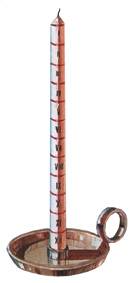 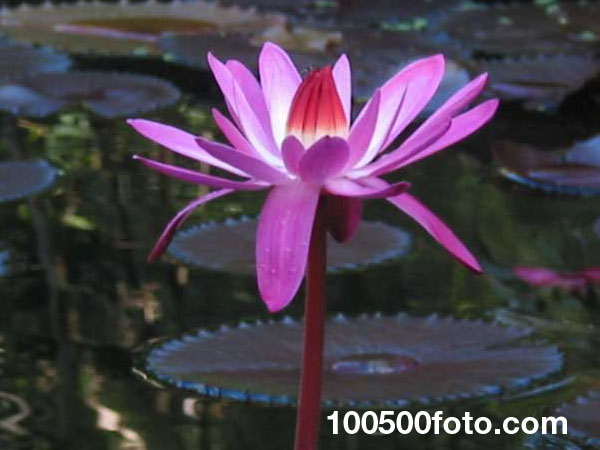 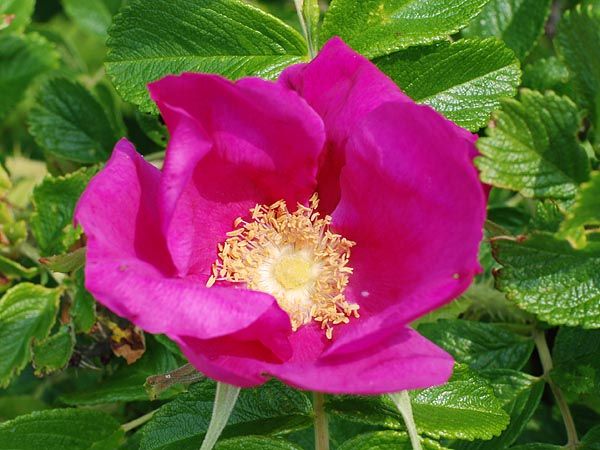